Theoretical Perspectives on Aggression
The Frustration-Aggression Hypothesis (Dollard, et. al., 1939)
Freudian Theory
Social Learning
Evolutionary Psychology
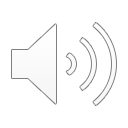 Social Learning of Aggression (reinforcement & punishment)
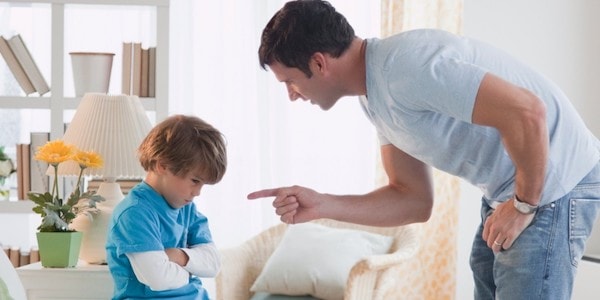 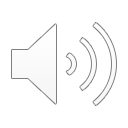 Social Learning of Aggression(Observational Learning (Albert Bandura))
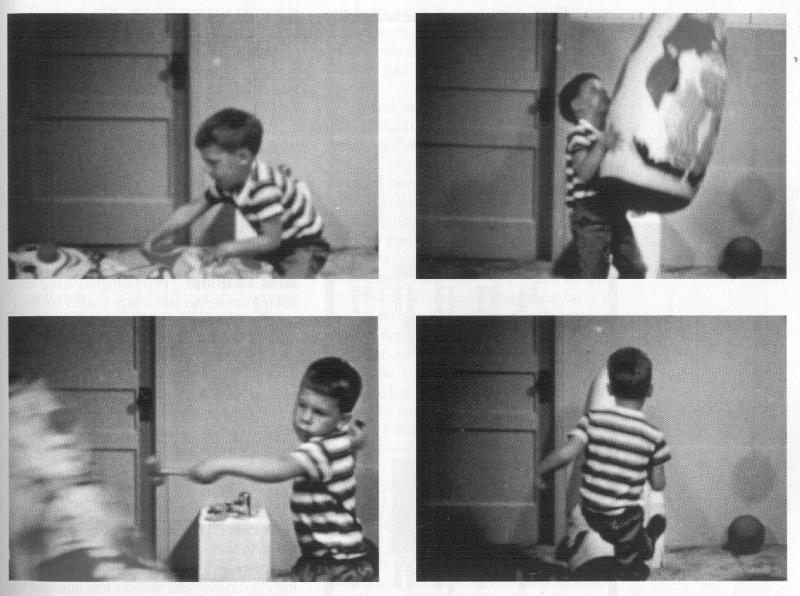 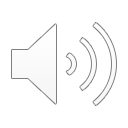 Observational Learning/Modeling
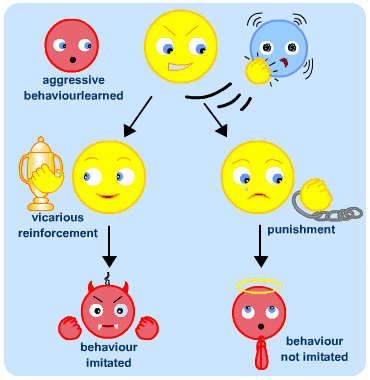 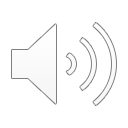 Reducing Aggression: Catharsis or Disinhibition?
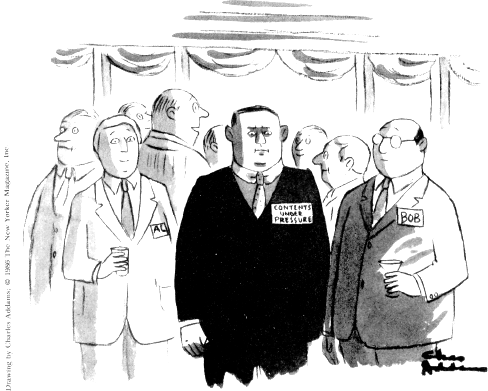 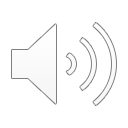 Hydraulic Model of Aggression
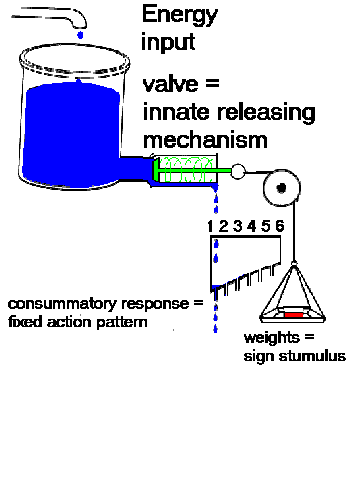 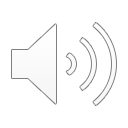 Reducing Aggression: Catharsis or Disinhibition?
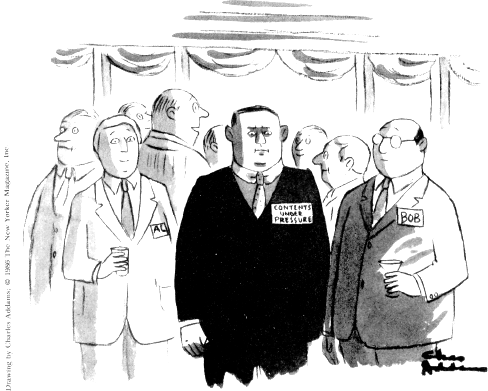 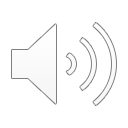 Example of an Experiment on Catharsis
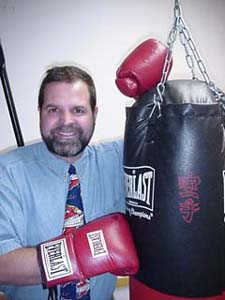 The Bushman (2002)“Punching Bag” Study
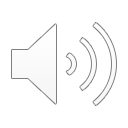 Deliver
Blasts 
of 
Noise

& 

Measure 
Emotional Response
PUNCH!
Rumination
Subjects
Made Angry
No
Punch
Control
Distraction
PUNCH!
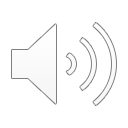 So – Does Catharsis Work?
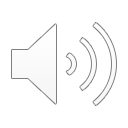 Television & Violence
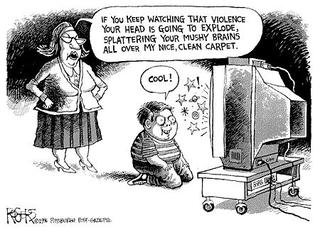 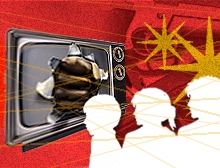 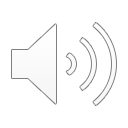 Mediating Variables in the Television-Aggression Relationship
Personality of Individual
Is the focus on violent behavior or on internal feelings that lead to it?
What Happens to Model?
Is Aggression Presented as Justified?
Are the Results of Violence Shown?
Are Viewers Angry to Begin With?
Adaptation to Violence Occurs Over Time
How do other Viewers Respond to Violence?
Males may be more susceptible than females
Seeing bad guy get it in the end may not work the way we hope it will
Race/Ethnicity may be an important but neglected variable
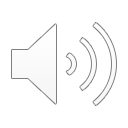 Media & Suicide
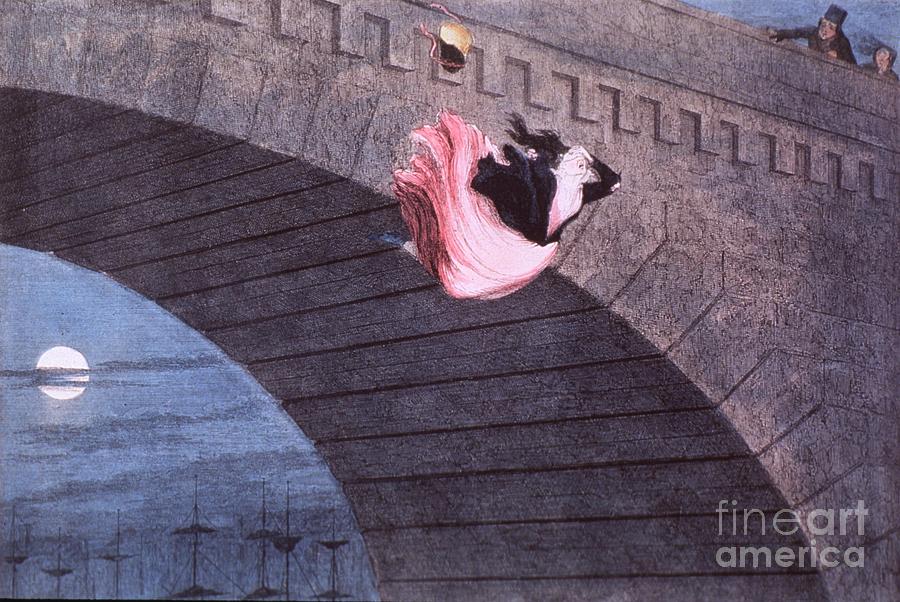 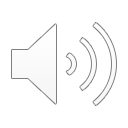 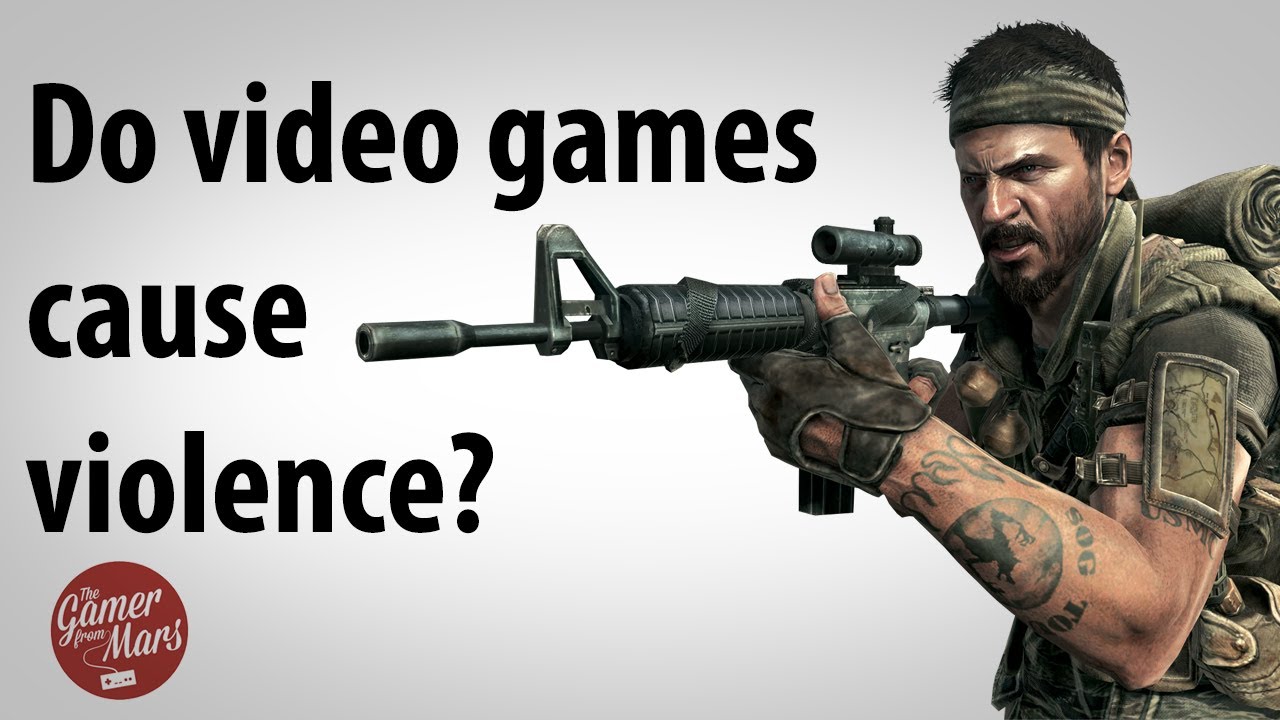 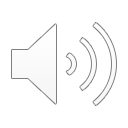 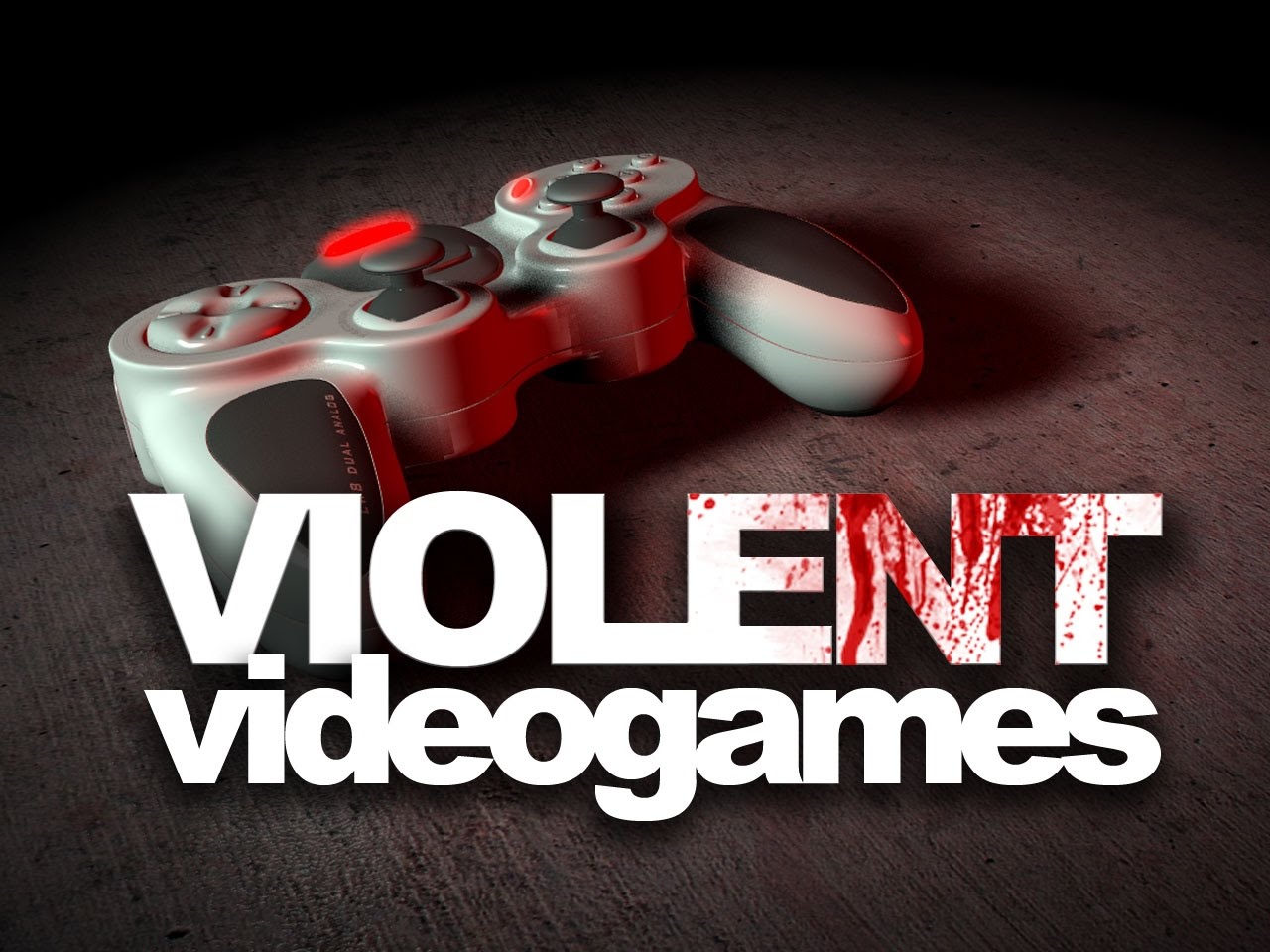 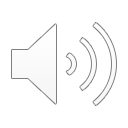 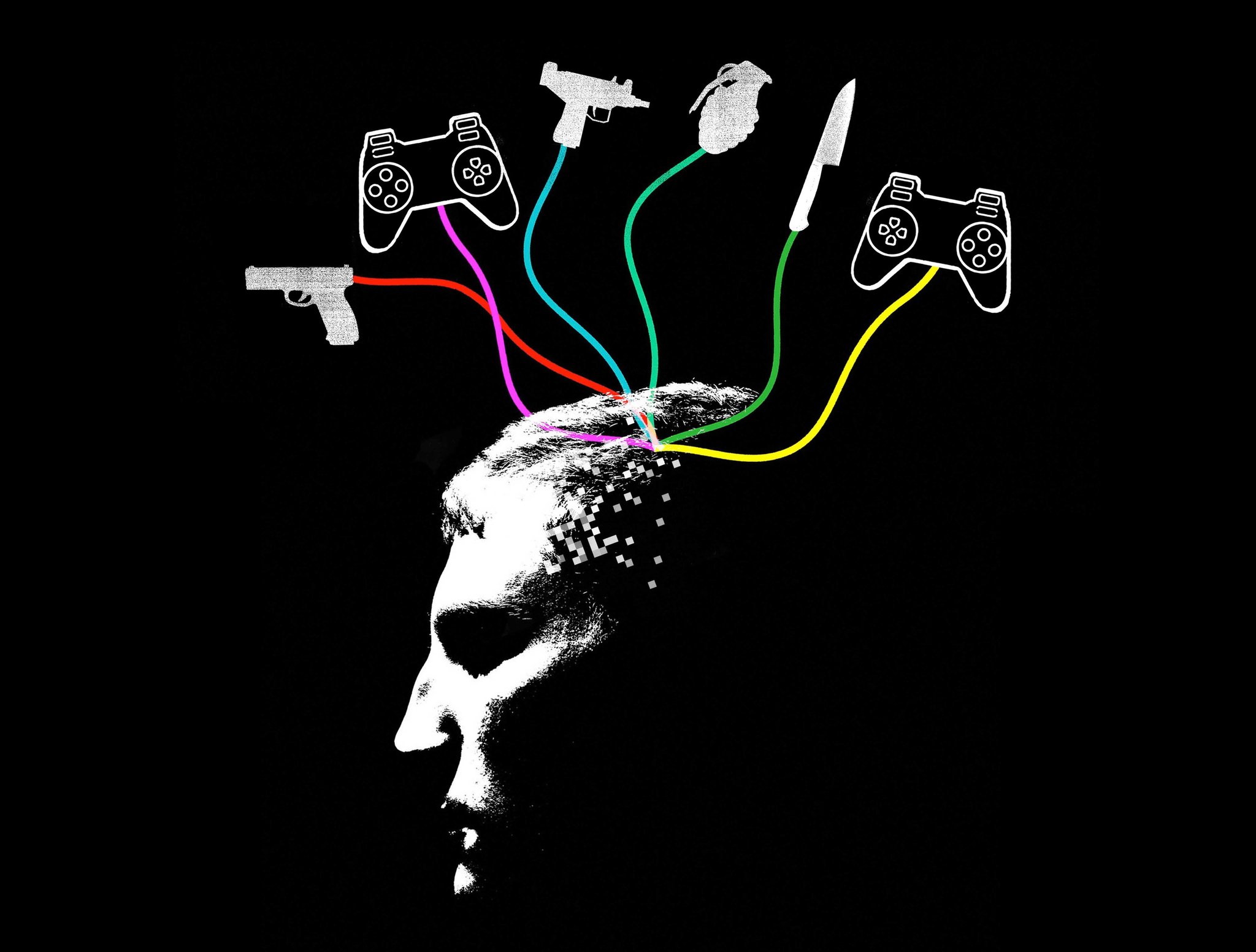 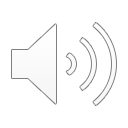